Programma del corso di formazione “Operatore esperto nei disturbi dello spettro autistico (ASD)"

https://www.autrain.eu/pt/curriculo/
3 giugno 2021
Il supporto della Commissione Europea per la realizzazione della presente pubblicazione non rappresenta un'approvazione dei contenuti della stessa. I contenuti qui riportati riflettono esclusivamente il punto di vista degli autori e la Commissione declina ogni responsabilità sull’uso che potrà essere fatto delle informazioni ivi contenute.
1
INIZIO
Obiettivi, contenuti, risultati dell'apprendimento
Organizzazione
La visione formale dell'autismo nella biomedicina, la frequenza e le cause dell'autismo
Attività e materiali:
Leggere e guardare 2.1, Discutere 2.1
Foglio di lavoro 2.1, 2.2; Pubblicazione 2.1
Video/internet 2.1, 2.2, 2.3, 2.4, 2.5
3 giugno 2021
Il supporto della Commissione Europea per la realizzazione della presente pubblicazione non rappresenta un'approvazione dei contenuti della stessa. I contenuti qui riportati riflettono esclusivamente il punto di vista degli autori e la Commissione declina ogni responsabilità sull’uso che potrà essere fatto delle informazioni ivi contenute.
2
Obiettivo
Modulo 2: Natura dei disturbi dello spettro autistico (ASD)

La pura definizione formale dell'autismo non è sufficiente a trasmettere la portata e la natura sfaccettata dell'autismo.

Pertanto, questo modulo mira a fornire una migliore comprensione della complessità e delle molte facce dell'autismo, in particolare come le persone autistiche stesse vivono l’ASD.
3 giugno 2021
Il supporto della Commissione Europea per la realizzazione della presente pubblicazione non rappresenta un'approvazione dei contenuti della stessa. I contenuti qui riportati riflettono esclusivamente il punto di vista degli autori e la Commissione declina ogni responsabilità sull’uso che potrà essere fatto delle informazioni ivi contenute.
3
Contenuti
Modulo 2: Natura dei disturbi dello spettro autistico (ASD)

La visione formale dell'autismo nella biomedicina
La frequenza e le cause dell'autismo
Condizioni mentali e fisiche co-occorrenti
Esperienze, pensiero e percezioni di persone autistiche
Idee errate comuni sull'autismo
3 giugno 2021
Il supporto della Commissione Europea per la realizzazione della presente pubblicazione non rappresenta un'approvazione dei contenuti della stessa. I contenuti qui riportati riflettono esclusivamente il punto di vista degli autori e la Commissione declina ogni responsabilità sull’uso che potrà essere fatto delle informazioni ivi contenute.
4
Risultati dell'apprendimento
Modulo 2: Natura dei disturbi dello spettro autistico (ASD)

Apprendere nozioni sulla diagnosi di autismo, sulle caratteristiche che lo definiscono e comprendere l'autismo dall'interno. 
Apprendere le cause dell'autismo, la sua frequenza e come è cambiata la frequenza delle diagnosi di autismo. 
Individuare, apprendere e comprendere i comportamenti e il pensiero delle persone autistiche.
Apprendere cosa non è tipico dell'autismo.
3 giugno 2021
Il supporto della Commissione Europea per la realizzazione della presente pubblicazione non rappresenta un'approvazione dei contenuti della stessa. I contenuti qui riportati riflettono esclusivamente il punto di vista degli autori e la Commissione declina ogni responsabilità sull’uso che potrà essere fatto delle informazioni ivi contenute.
5
Organizzazione
Modulo 2: Natura dei disturbi dello spettro autistico (ASD)

Tempo stimato per completare il modulo: 3 ore 45 min.
Pause: 1 x 30, 1 x 15 minuti
3 giugno 2021
Il supporto della Commissione Europea per la realizzazione della presente pubblicazione non rappresenta un'approvazione dei contenuti della stessa. I contenuti qui riportati riflettono esclusivamente il punto di vista degli autori e la Commissione declina ogni responsabilità sull’uso che potrà essere fatto delle informazioni ivi contenute.
6
Organizzazione
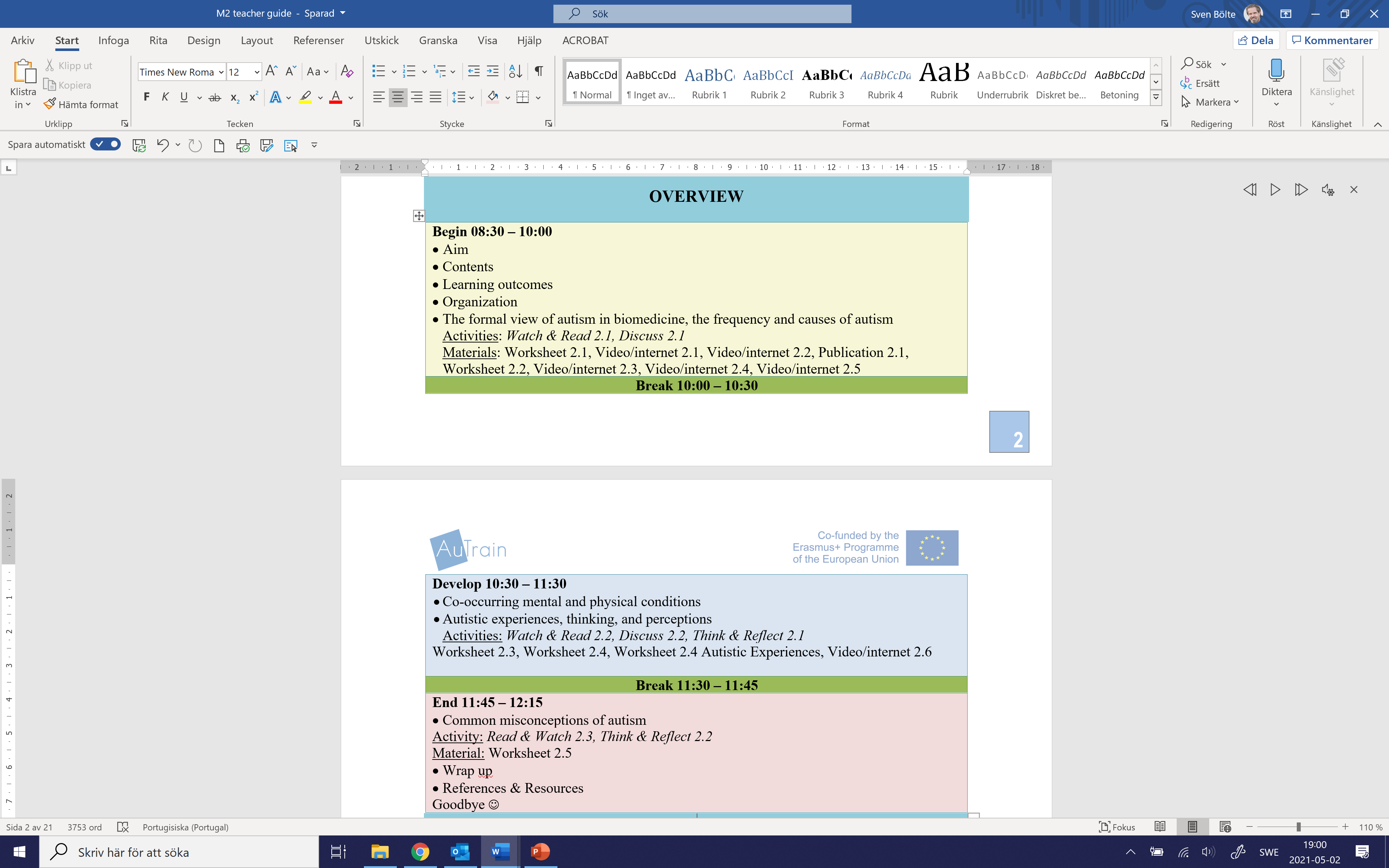 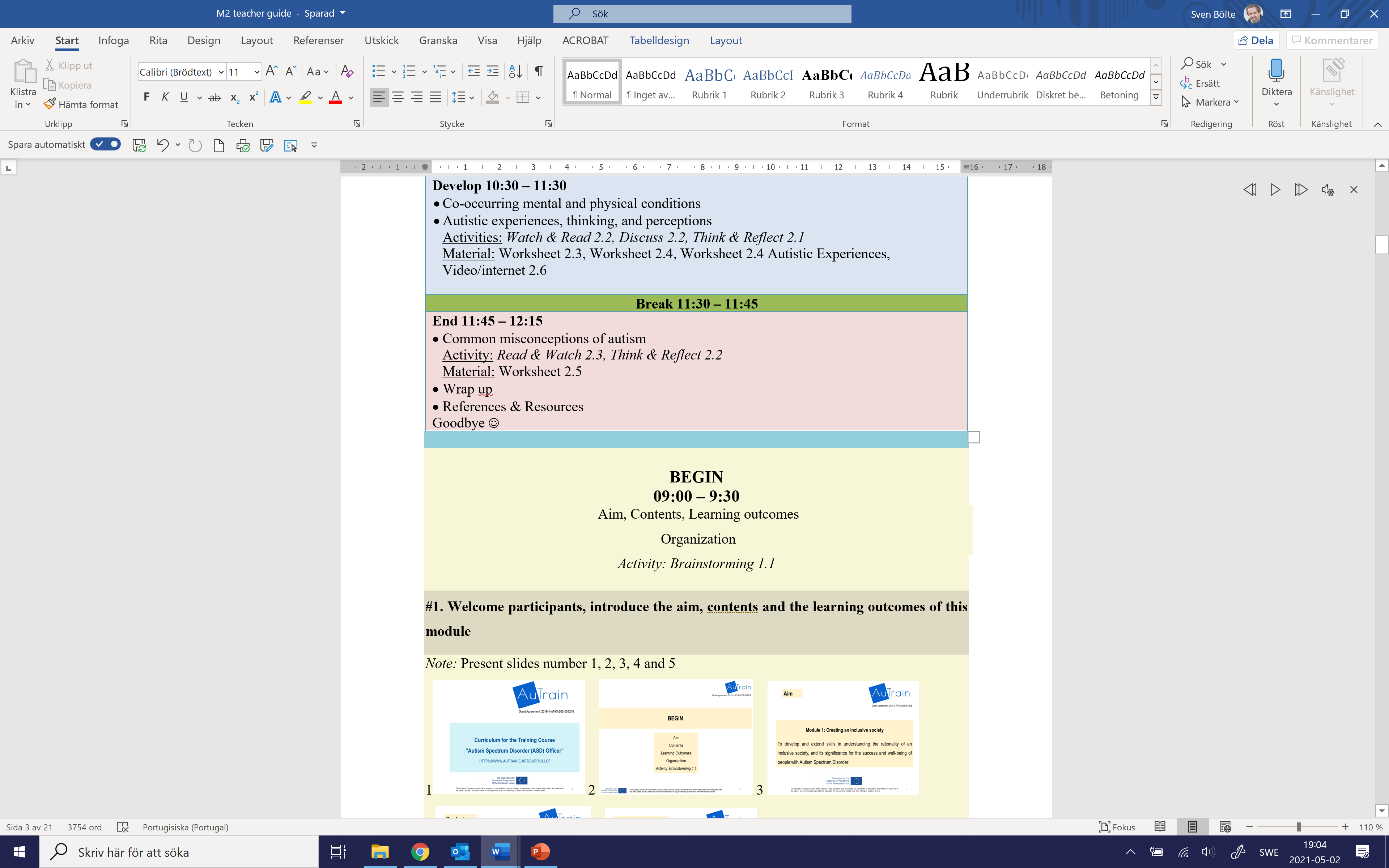 3 giugno 2021
Il supporto della Commissione Europea per la realizzazione della presente pubblicazione non rappresenta un'approvazione dei contenuti della stessa. I contenuti qui riportati riflettono esclusivamente il punto di vista degli autori e la Commissione declina ogni responsabilità sull’uso che potrà essere fatto delle informazioni ivi contenute.
7
Attività: Leggere e guardare 2.1
Materiali
Foglio di lavoro 2.1, Video/internet 2.1, Video/internet 2.2, Pubblicazione 2.1, Foglio di lavoro 2.2, Video/internet 2.3, Video/internet 2.4, Video/internet 2.5

Leggere i fogli di lavoro
Leggere la pubblicazione
Guardare i video (video 2.5 opzionale, solo se vi è tempo a sufficienza)
Annotarsi i propri pensieri e i punti importanti per la discussione successiva
3 giugno 2021
Il supporto della Commissione Europea per la realizzazione della presente pubblicazione non rappresenta un'approvazione dei contenuti della stessa. I contenuti qui riportati riflettono esclusivamente il punto di vista degli autori e la Commissione declina ogni responsabilità sull’uso che potrà essere fatto delle informazioni ivi contenute.
8
Attività: Leggere e guardare 1.1
Cos'è l'ASD?
Guardate questi due brevi video (2:42 min. & 4:13 min.)
Poi, leggete velocemente il Foglio di lavoro 2.1 Criteri diagnostici (5 min.)
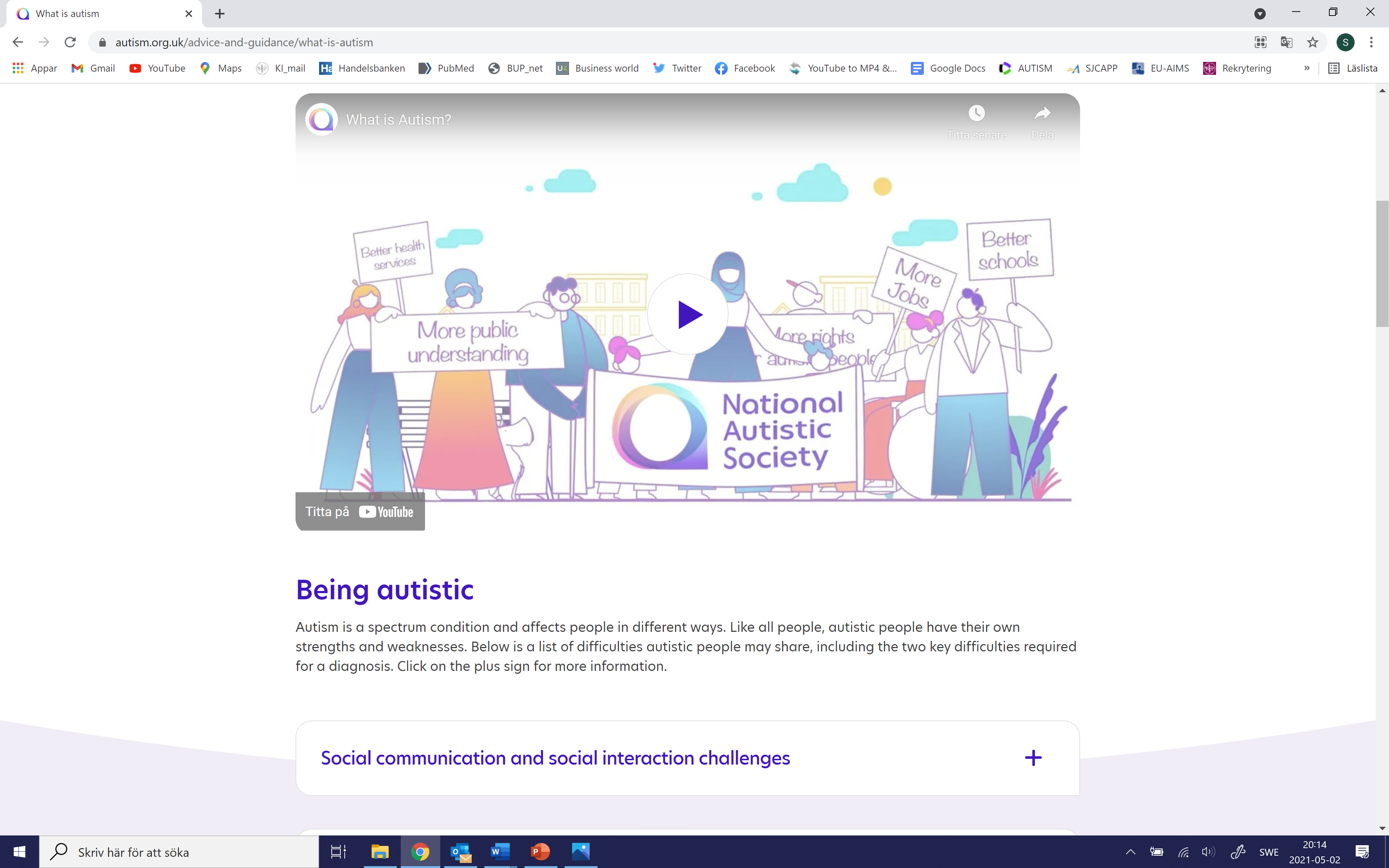 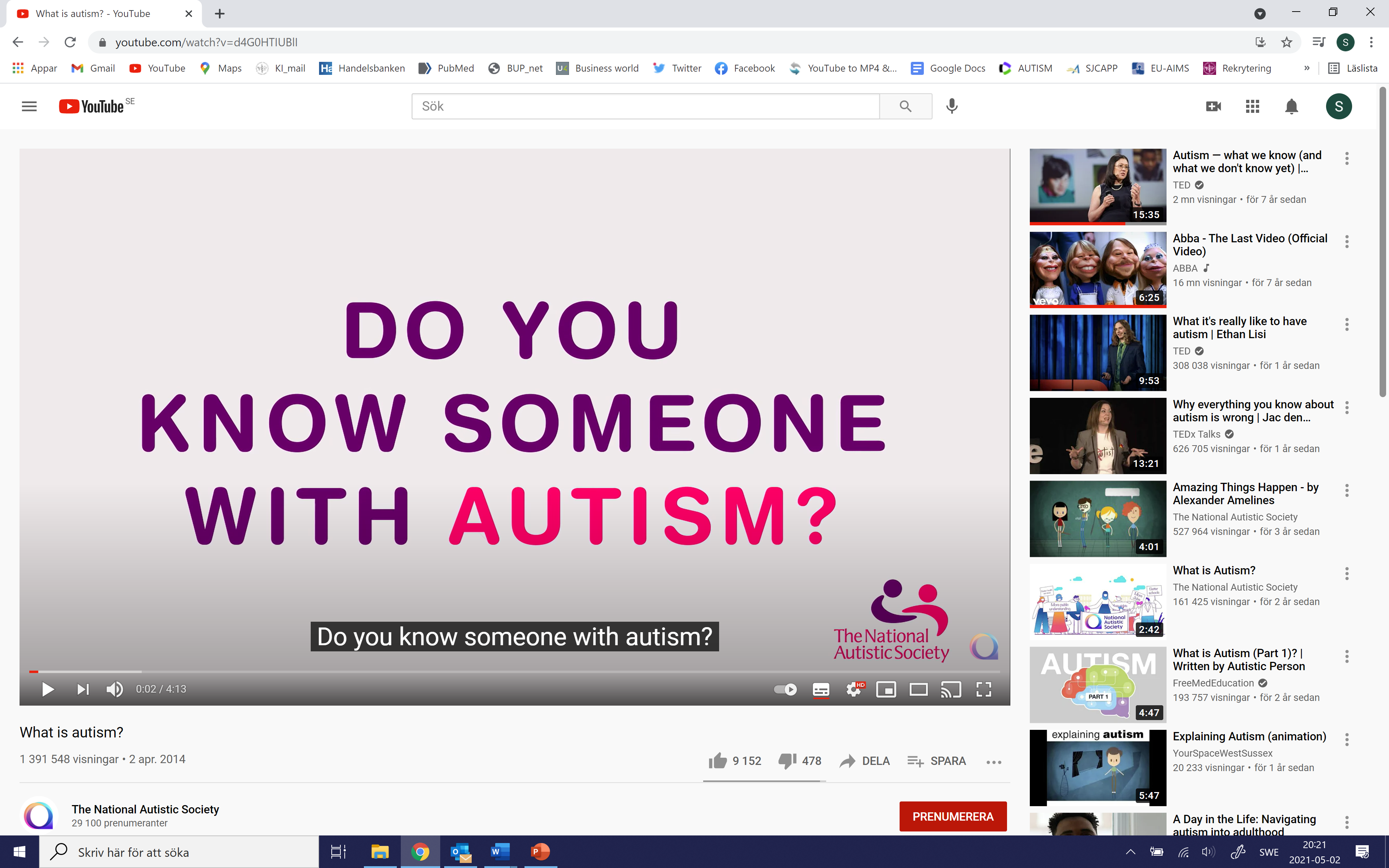 3 giugno 2021
Il supporto della Commissione Europea per la realizzazione della presente pubblicazione non rappresenta un'approvazione dei contenuti della stessa. I contenuti qui riportati riflettono esclusivamente il punto di vista degli autori e la Commissione declina ogni responsabilità sull’uso che potrà essere fatto delle informazioni ivi contenute.
9
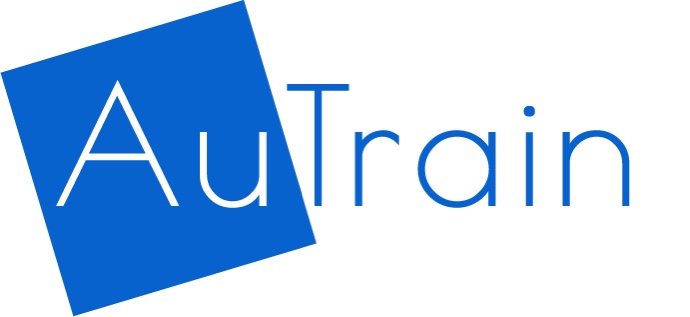 Attivita: Discutere 2.1a
Grant Agreement: 2019-1-AT-KA202-051218
Criteri diagnostici:
Trovi che siano informativi? Consentono di farti una buona idea di come potrebbe presentarsi l'autismo?
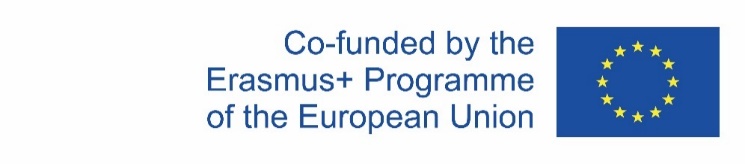 10
The European Commission support for the production of this publication does not constitute an endorsement of the contents which reflects the views only of the authors, and the Commission cannot be held responsible for any use which may be made of the information contained therein.
Attività: Leggere e guardare 2.1a cont.
Quali sono le cause dell'ASD?
Autism genetics: filmato (2:35 min.)
PBSO News Hour, Autism’s causes (14:47 min.), opzionale
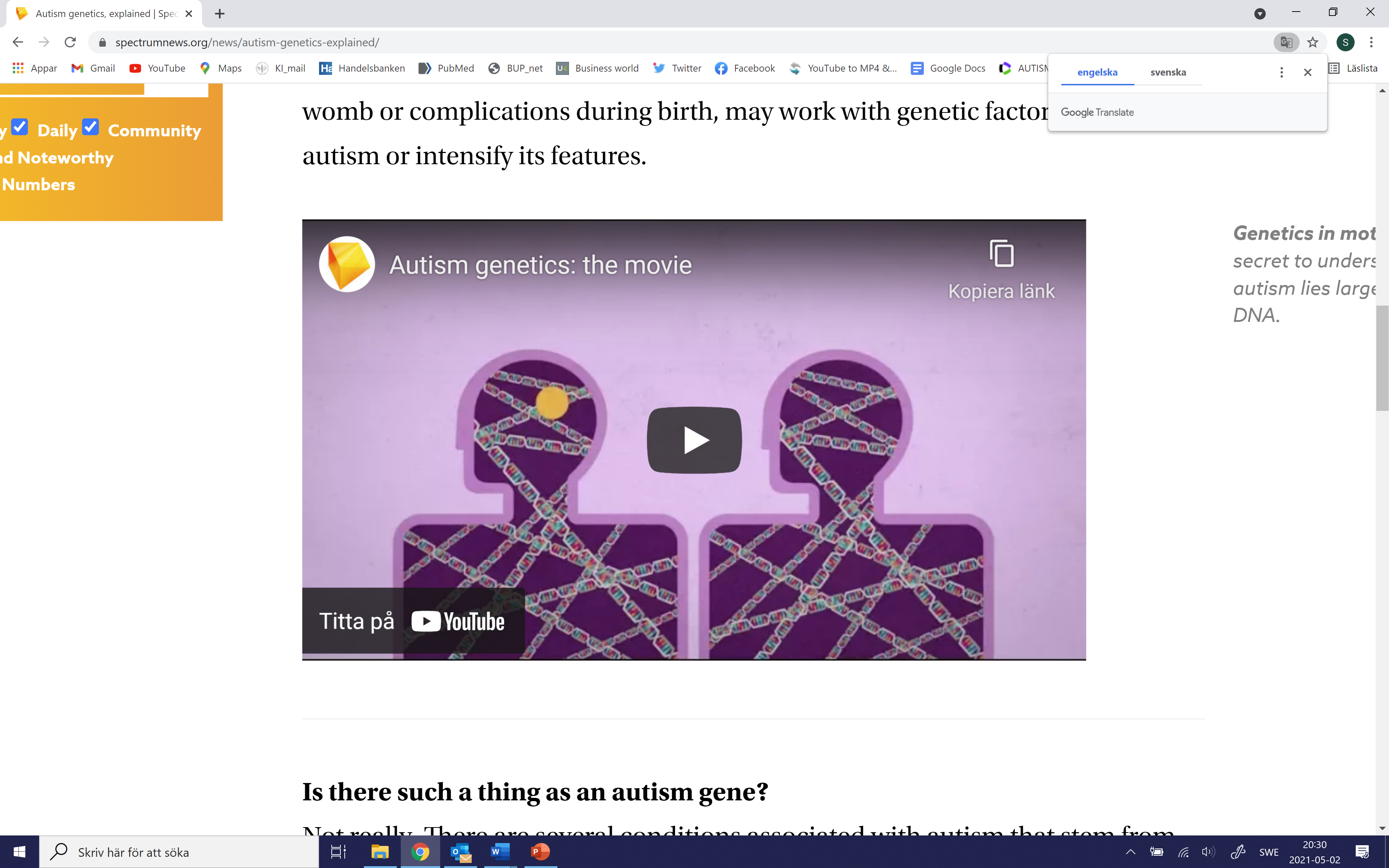 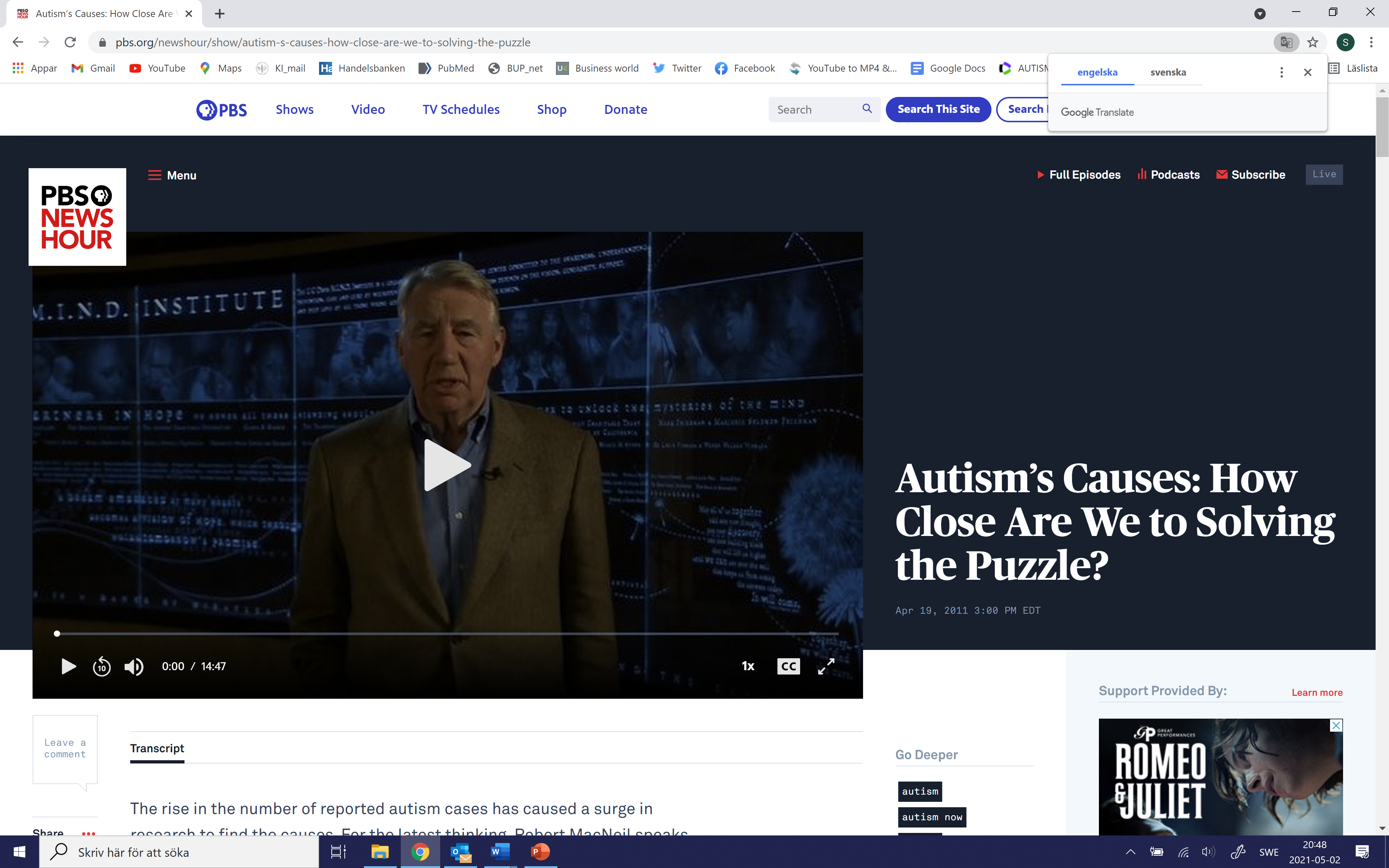 3 giugno 2021
Il supporto della Commissione Europea per la realizzazione della presente pubblicazione non rappresenta un'approvazione dei contenuti della stessa. I contenuti qui riportati riflettono esclusivamente il punto di vista degli autori e la Commissione declina ogni responsabilità sull’uso che potrà essere fatto delle informazioni ivi contenute.
11
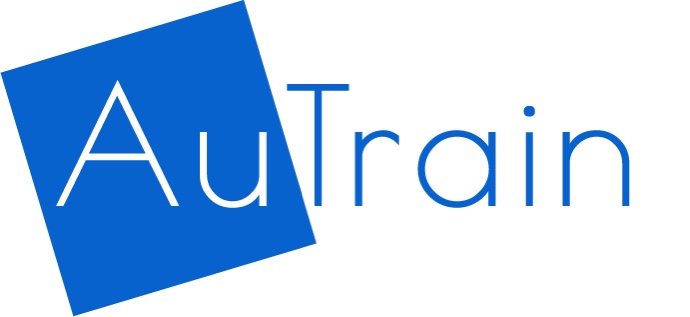 Grant Agreement: 2019-1-AT-KA202-051218
Attività: Discutere 2.1b
Argomenti da discutere. Pensaci!
Cause:
Le cause riportate sono in linea con quelle che immaginavi o sei sorpreso/a e/o hai sentito altre teorie?
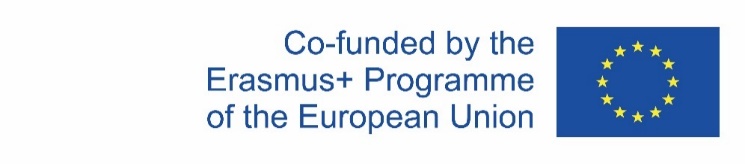 12
The European Commission support for the production of this publication does not constitute an endorsement of the contents which reflects the views only of the authors, and the Commission cannot be held responsible for any use which may be made of the information contained therein.
Attività: Leggere e guardare 2.1 cont.
Quanto è frequente l'ASD?
Leggere la pubblicazione 2.1 (10 min.) e il foglio di lavoro 2.2 (5 min.)
Se c'è ancora tempo, si può mostrare anche questo video (15:43 min), facoltativo




https://www.youtube.com/watch?v=wKlMcLTqRLs (se i partecipanti vogliono guardarlo più tardi)
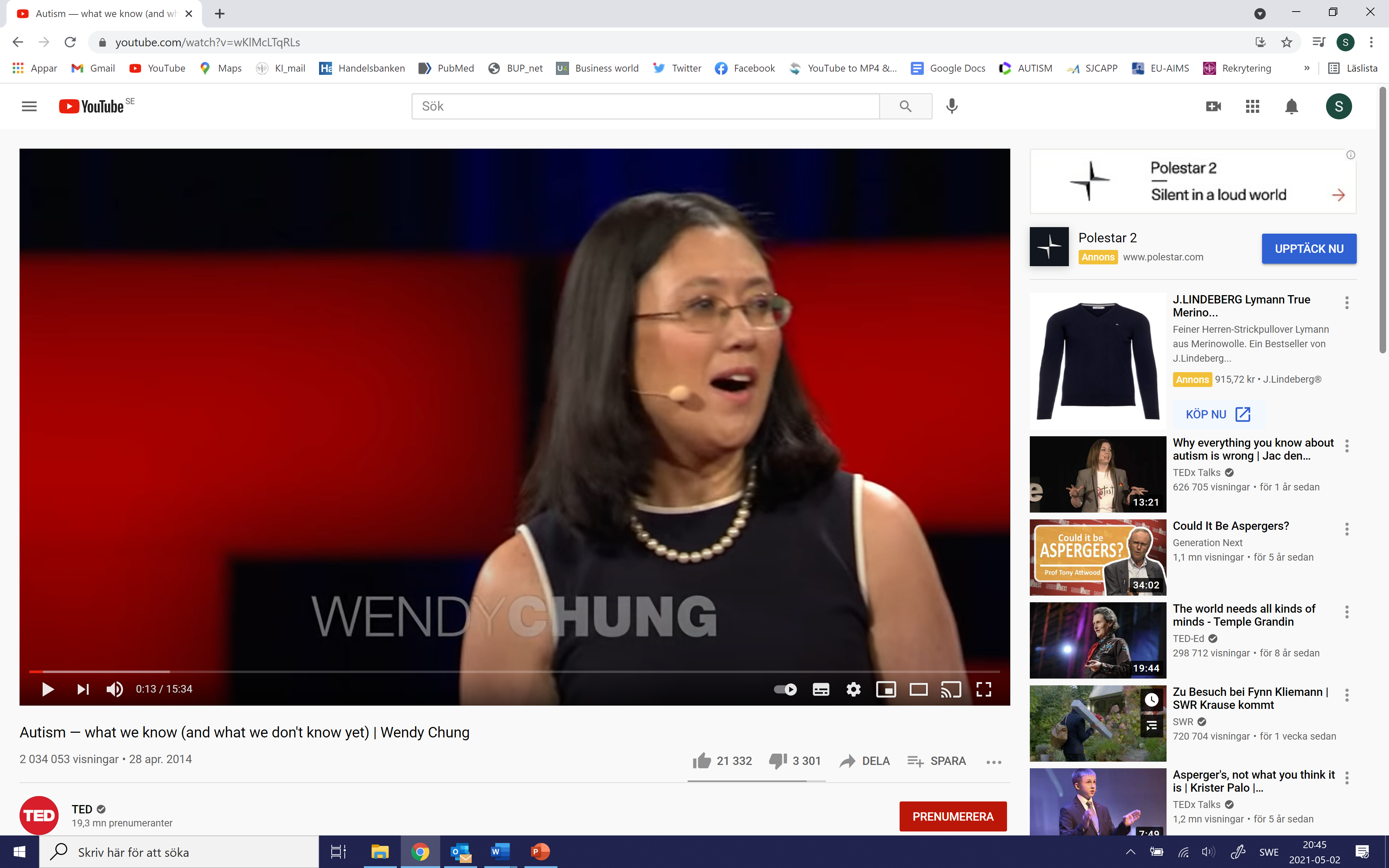 3 giugno 2021
Il supporto della Commissione Europea per la realizzazione della presente pubblicazione non rappresenta un'approvazione dei contenuti della stessa. I contenuti qui riportati riflettono esclusivamente il punto di vista degli autori e la Commissione declina ogni responsabilità sull’uso che potrà essere fatto delle informazioni ivi contenute.
13
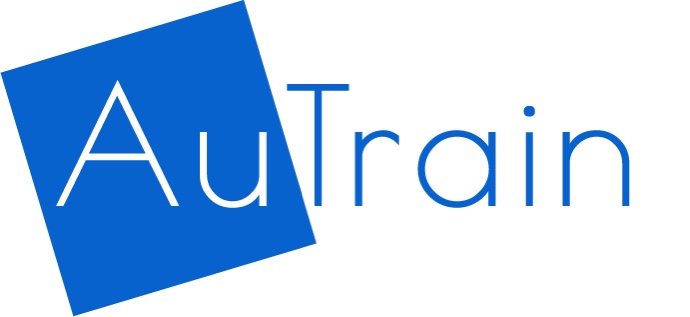 Grant Agreement: 2019-1-AT-KA202-051218
Attività: Discutere 2.1c
Argomenti da discutere. Pensaci!

Frequenza dell'autismo:
Hai l'impressione che l'ASD sia diagnosticato più frequentemente oggi rispetto al passato? Quali sono i tuoi pensieri?
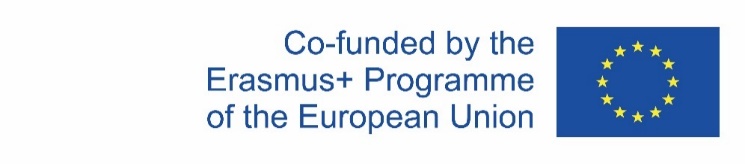 14
The European Commission support for the production of this publication does not constitute an endorsement of the contents which reflects the views only of the authors, and the Commission cannot be held responsible for any use which may be made of the information contained therein.
Pausa
15
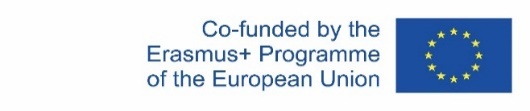 Il supporto della Commissione Europea per la realizzazione della presente pubblicazione non rappresenta un'approvazione dei contenuti della stessa. I contenuti qui riportati riflettono esclusivamente il punto di vista degli autori e la Commissione declina ogni responsabilità sull’uso che potrà essere fatto delle informazioni ivi contenute.
SVILUPPARE
Condizioni mentali e fisiche co-occorrenti
Esperienze, pensiero e percezioni di persone autistiche
Attività e materiali:
 Guardare e leggere 2.2, Discutere 2.2, Pensare e riflettere 2.1
Materiale: Foglio di lavoro 2.3, Foglio di lavoro 2.4,
Foglio di lavoro 2.5, Video/internet 2.6
3 giugno 2021
Il supporto della Commissione Europea per la realizzazione della presente pubblicazione non rappresenta un'approvazione dei contenuti della stessa. I contenuti qui riportati riflettono esclusivamente il punto di vista degli autori e la Commissione declina ogni responsabilità sull’uso che potrà essere fatto delle informazioni ivi contenute.
16
Attività: Leggere e guardare 2.2
Materiali
Foglio di lavoro 2.3, Foglio di lavoro 2.4, Foglio di lavoro 2.5
Video/internet 2.6

Leggere i fogli di lavoro
Guardare il video
Annotarsi i propri pensieri e impressioni per le attività successive
3 giugno 2021
Il supporto della Commissione Europea per la realizzazione della presente pubblicazione non rappresenta un'approvazione dei contenuti della stessa. I contenuti qui riportati riflettono esclusivamente il punto di vista degli autori e la Commissione declina ogni responsabilità sull’uso che potrà essere fatto delle informazioni ivi contenute.
17
Attività: Leggere e guardare 2.2 cont.
Foglio di lavoro 2.3, Foglio di lavoro 2.4, Foglio di lavoro 2.5
Video/internet 2.6

Leggere il foglio di lavoro 2.3 Caso di autismo: La storia di Alexis (10 min.)
Leggere il foglio di lavoro 2.4 Comportamenti co-occorrenti (10 min.)
Guardare il video 2.6 Simulatore di autismo (1:29 min.)
Leggere il foglio di lavoro 2.5 Esperienze di persone autistiche (10 min.)
Annotarsi i propri pensieri e impressioni per le attività successive
3 giugno 2021
Il supporto della Commissione Europea per la realizzazione della presente pubblicazione non rappresenta un'approvazione dei contenuti della stessa. I contenuti qui riportati riflettono esclusivamente il punto di vista degli autori e la Commissione declina ogni responsabilità sull’uso che potrà essere fatto delle informazioni ivi contenute.
18
Attività: Leggere e guardare 2.2 cont.
Simulatore di autismo
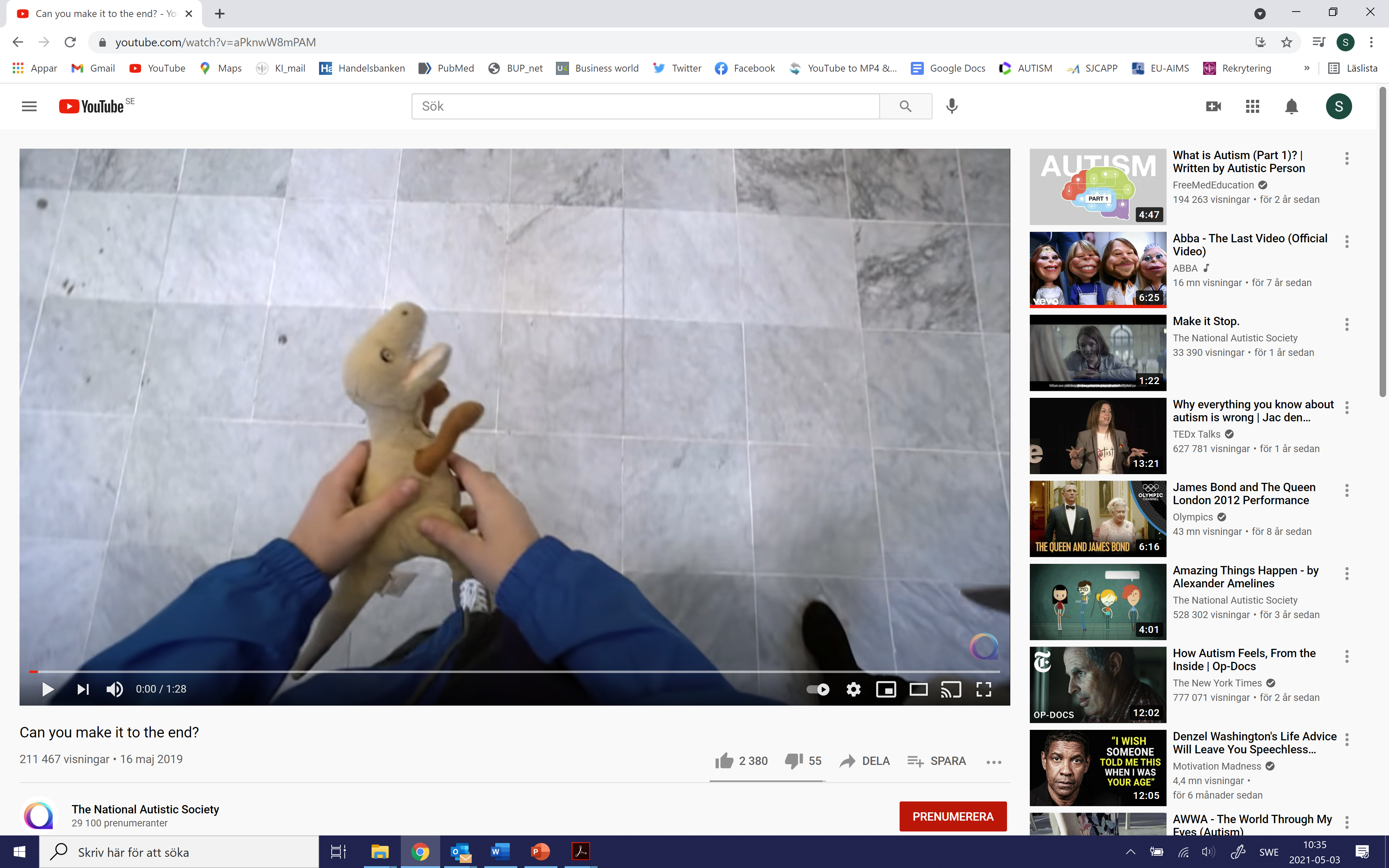 3 giugno 2021
Il supporto della Commissione Europea per la realizzazione della presente pubblicazione non rappresenta un'approvazione dei contenuti della stessa. I contenuti qui riportati riflettono esclusivamente il punto di vista degli autori e la Commissione declina ogni responsabilità sull’uso che potrà essere fatto delle informazioni ivi contenute.
19
Attività: Discutere 2.2
Domande da discutere? 

Caso di autismo:
Quali criteri diagnostici si applicano ad Alexis? Si applicano in modo chiaro?

Comportamenti co-occorrenti:
Hai familiarità con questi comportamenti? Cosa sai di loro?
3 giugno 2021
Il supporto della Commissione Europea per la realizzazione della presente pubblicazione non rappresenta un'approvazione dei contenuti della stessa. I contenuti qui riportati riflettono esclusivamente il punto di vista degli autori e la Commissione declina ogni responsabilità sull’uso che potrà essere fatto delle informazioni ivi contenute.
20
Attività: Pensare e riflettere 2.1
Pensaci!
Come ti fa sentire il simulatore di autismo? Hai un'idea delle difficoltà che le persone autistiche sperimentano?

Quale pensi che sia la sfida più importante mostrata nel simulatore?

Come possiamo raggiungere una migliore comprensione della diversità di pensiero ed esperienze delle persone autistiche, e agire di conseguenza? Come si può fare meglio?
3 giugno 2021
Il supporto della Commissione Europea per la realizzazione della presente pubblicazione non rappresenta un'approvazione dei contenuti della stessa. I contenuti qui riportati riflettono esclusivamente il punto di vista degli autori e la Commissione declina ogni responsabilità sull’uso che potrà essere fatto delle informazioni ivi contenute.
21
Pausa
22
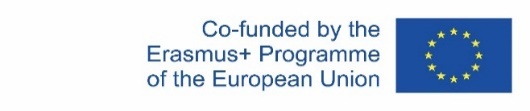 Il supporto della Commissione Europea per la realizzazione della presente pubblicazione non rappresenta un'approvazione dei contenuti della stessa. I contenuti qui riportati riflettono esclusivamente il punto di vista degli autori e la Commissione declina ogni responsabilità sull’uso che potrà essere fatto delle informazioni ivi contenute.
FINE
Idee errate comuni sull'autismo
Conclusione
Riferimenti e risorse
Arrivederci

Attività e materiali:
Leggere e guardare 2.3, Pensare e riflettere 2.2, foglio di lavoro 2.6
3 giugno 2021
Il supporto della Commissione Europea per la realizzazione della presente pubblicazione non rappresenta un'approvazione dei contenuti della stessa. I contenuti qui riportati riflettono esclusivamente il punto di vista degli autori e la Commissione declina ogni responsabilità sull’uso che potrà essere fatto delle informazioni ivi contenute.
23
Attività: Leggere e guardare 2.3
Foglio di lavoro 2.6

Leggere il foglio di lavoro 2.6 (10 min.)
Annotarsi i propri pensieri per l’attività successiva
3 giugno 2021
Il supporto della Commissione Europea per la realizzazione della presente pubblicazione non rappresenta un'approvazione dei contenuti della stessa. I contenuti qui riportati riflettono esclusivamente il punto di vista degli autori e la Commissione declina ogni responsabilità sull’uso che potrà essere fatto delle informazioni ivi contenute.
24
Attività: Pensare e riflettere 2.2
Pensaci! (10 min.)

Avevi delle idee sbagliate sull'autismo?
Magari alcune di quelle menzionati nei fogli di lavoro?
Hai avuto a che fare con queste idee sbagliate?
Cosa possiamo fare a riguardo?
3 giugno 2021
Il supporto della Commissione Europea per la realizzazione della presente pubblicazione non rappresenta un'approvazione dei contenuti della stessa. I contenuti qui riportati riflettono esclusivamente il punto di vista degli autori e la Commissione declina ogni responsabilità sull’uso che potrà essere fatto delle informazioni ivi contenute.
25
Conclusione
Esiste una definizione formale di ASD, ma essa non ci dice abbastanza su come l'autismo può manifestarsi in ogni individuo, su come le persone autistiche vivono e pensano.
Oggi l'autismo è diagnosticato abbastanza comunemente sulla base di un ampio spettro di manifestazioni, e ci sono molte possibili ragioni per l'aumento dei tassi di diagnosi.
L'autismo è prevalentemente di origine genetica, ma vi sono anche i fattori ambientali che contribuiscono. Sebbene i fattori psicosociali e l'ambiente circostante siano meno rilevanti tra le cause dell'autismo, essi sono molto importanti per come gli individui autistici possono svilupparsi e prosperare.
L'autismo non è una malattia, ma le persone autistiche sono a più alto rischio di sviluppare malattie fisiche e mentali. A volte questi problemi aggiuntivi mascherano l'autismo.
L'ASD è una responsabilità di tutta la società. Ci sono ancora molte idee false sull'ASD.
3 giugno 2021
Il supporto della Commissione Europea per la realizzazione della presente pubblicazione non rappresenta un'approvazione dei contenuti della stessa. I contenuti qui riportati riflettono esclusivamente il punto di vista degli autori e la Commissione declina ogni responsabilità sull’uso che potrà essere fatto delle informazioni ivi contenute.
26
Riferimenti
Bölte, S., Girdler, S., & Marschik, P. B. (2019). The contribution of environmental exposure to the etiology of autism spectrum disorder. Cellular and molecular life sciences: CMLS, 76(7), 1275–1297. https://doi.org/10.1007/s00018-018-2988-4
Bölte, S., Lawson, W. B., Marschik, P. B., & Girdler, S. (2021). Reconciling the seemingly irreconcilable: The WHO's ICF system integrates biological and psychosocial environmental determinants of autism and ADHD: The International Classification of Functioning (ICF) allows to model opposed biomedical and neurodiverse views of autism and ADHD within one framework. BioEssays: news and reviews in molecular, cellular and developmental biology, e2000254. Pubblicazione anticipata online. https://doi.org/10.1002/bies.202000254
Bölte, S., Mahdi, S., de Vries, P. J., Granlund, M., Robison, J. E., Shulman, C., Swedo, S., Tonge, B., Wong, V., Zwaigenbaum, L., Segerer, W., & Selb, M. (2019). The Gestalt of functioning in autism spectrum disorder: Results of the international conference to develop final consensus International Classification of Functioning, Disability and Health core sets. Autism: the international journal of research and practice, 23(2), 449–467. https://doi.org/10.1177/1362361318755522
Hirvikoski, T., Mittendorfer-Rutz, E., Boman, M., Larsson, H., Lichtenstein, P., & Bölte, S. (2016). Premature mortality in autism spectrum disorder. The British journal of psychiatry: the journal of mental science, 208(3), 232–238. https://doi.org/10.1192/bjp.bp.114.160192
Jonsson, U., Alaie, I., Löfgren Wilteus, A., Zander, E., Marschik, P. B., Coghill, D., & Bölte, S. (2017). Annual Research Review: Quality of life and childhood mental and behavioural disorders - a critical review of the research. Journal of child psychology and psychiatry, and allied disciplines, 58(4), 439–469. https://doi.org/10.1111/jcpp.12645
3 giugno 2021
Il supporto della Commissione Europea per la realizzazione della presente pubblicazione non rappresenta un'approvazione dei contenuti della stessa. I contenuti qui riportati riflettono esclusivamente il punto di vista degli autori e la Commissione declina ogni responsabilità sull’uso che potrà essere fatto delle informazioni ivi contenute.
27
Riferimenti
Pan, P. Y., Bölte, S., Kaur, P., Jamil, S., & Jonsson, U. (2021). Neurological disorders in autism: A systematic review and meta-analysis. Autism: the international journal of research and practice, 25(3), 812–830. https://doi.org/10.1177/1362361320951370
Simonoff, E., Pickles, A., Charman, T., Chandler, S., Loucas, T., & Baird, G. (2008). Psychiatric disorders in children with autism spectrum disorders: prevalence, comorbidity, and associated factors in a population-derived sample. Journal of the American Academy of Child and Adolescent Psychiatry, 47(8), 921–929. https://doi.org/10.1097/CHI.0b013e318179964f
Vorstman, J., Parr, J. R., Moreno-De-Luca, D., Anney, R., Nurnberger, J. I., Jr, & Hallmayer, J. F. (2017). Autism genetics: opportunities and challenges for clinical translation. Nature reviews. Genetics, 18(6), 362–376. https://doi.org/10.1038/nrg.2017.4
3 giugno 2021
Il supporto della Commissione Europea per la realizzazione della presente pubblicazione non rappresenta un'approvazione dei contenuti della stessa. I contenuti qui riportati riflettono esclusivamente il punto di vista degli autori e la Commissione declina ogni responsabilità sull’uso che potrà essere fatto delle informazioni ivi contenute.
28
Risorse utili
National Autistic Society UK
https://www.autism.org.uk/ 

The Autism Self Advocacy Network
https://autisticadvocacy.org/

Associazione Psichiatrica Americana sull’ASD:
https://www.psychiatry.org/patients-families/autism/what-is-autism-spectrum-disorder

Organizzazione Mondiale della Sanità sull’ASD
https://www.who.int/news-room/fact-sheets/detail/autism-spectrum-disorders

Spectrum News
https://www.spectrumnews.org/

Centro per il controllo delle malattie sull’ASD
https://www.cdc.gov/ncbddd/autism/addm.html
3 giugno 2021
Il supporto della Commissione Europea per la realizzazione della presente pubblicazione non rappresenta un'approvazione dei contenuti della stessa. I contenuti qui riportati riflettono esclusivamente il punto di vista degli autori e la Commissione declina ogni responsabilità sull’uso che potrà essere fatto delle informazioni ivi contenute.
29
Domande?
Arrivederci e
Grazie per aver partecipato 
30
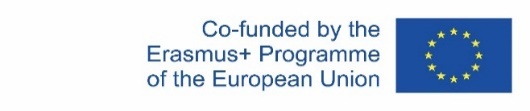 Il supporto della Commissione Europea per la realizzazione della presente pubblicazione non rappresenta un'approvazione dei contenuti della stessa. I contenuti qui riportati riflettono esclusivamente il punto di vista degli autori e la Commissione declina ogni responsabilità sull’uso che potrà essere fatto delle informazioni ivi contenute.
Programma del corso di formazione “Operatore esperto nei disturbi dello spettro autistico (ASD)"

https://www.autrain.eu/pt/curriculo/
3 giugno 2021
Il supporto della Commissione Europea per la realizzazione della presente pubblicazione non rappresenta un'approvazione dei contenuti della stessa. I contenuti qui riportati riflettono esclusivamente il punto di vista degli autori e la Commissione declina ogni responsabilità sull’uso che potrà essere fatto delle informazioni ivi contenute.
31